Commercials & PSAs
Objective:
Commericals
Before we get started
Think about your favorite commercial you have seen recently. Could be an ad on TV or an ad on a social media site. 
What product or service is your favorite commercial trying to sell? What happens in your favorite commercial? Why is this your favorite commercial?
Commercials are short, stylistic, and impactful videos used to sell products, goods, services, and even political campaigns.
Since the very first television commercial ran — for $9 — more than 75 years ago, television advertising has grown into a $75 billion/year industry.
CBS sold 30-second Super Bowl 2019 commercial spots to the tune of $5.1 to $5.3 million.
Political Ads spent around $6.3 billion in the 2016 election.
The first commercial was a $9 commercial$4 in air charges and $5 in station charges
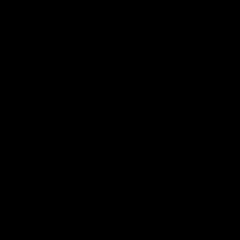 Target Audience
Message
[Speaker Notes: Change panel]
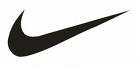 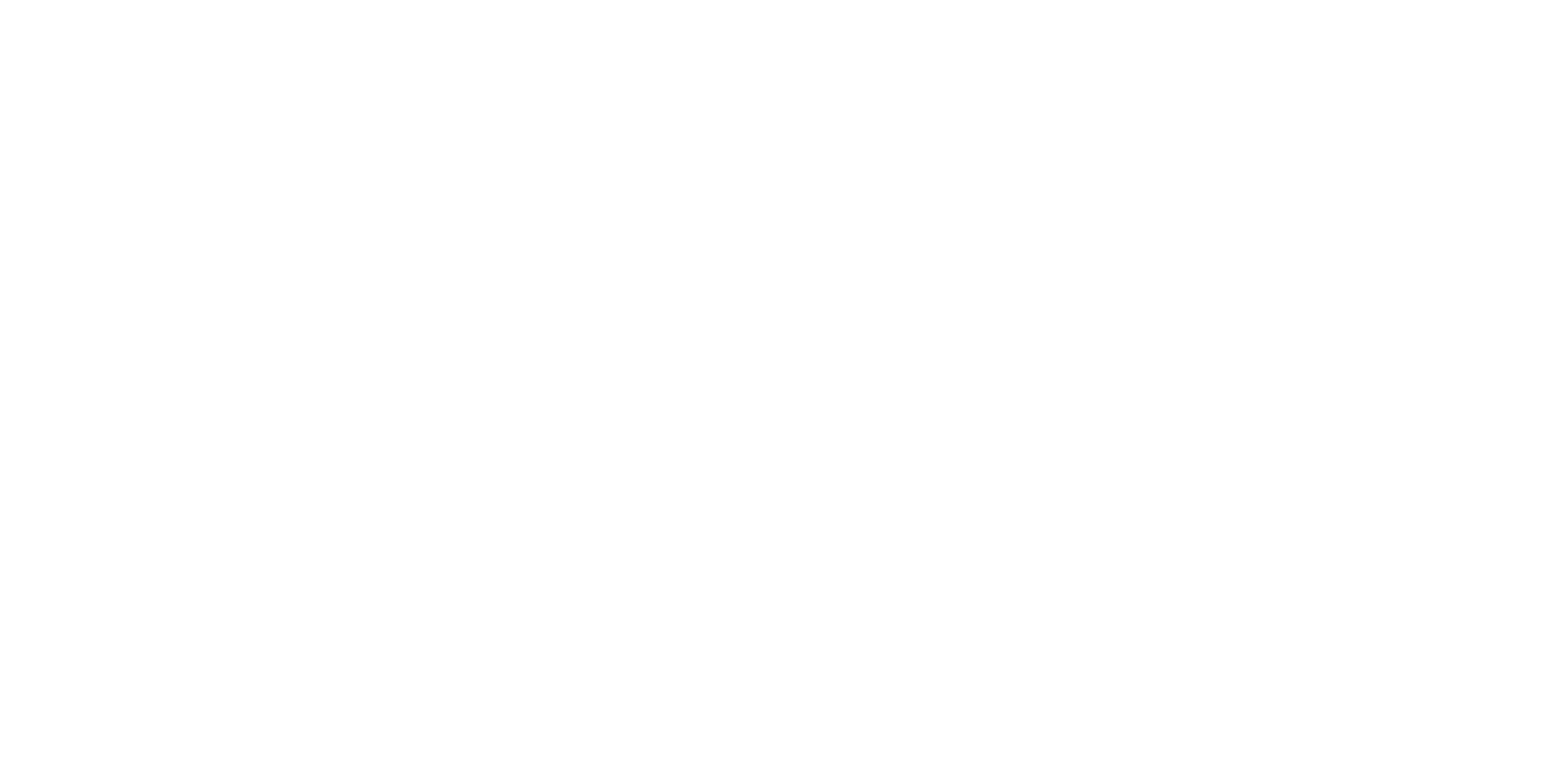 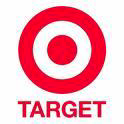 Let’s play a game. See if you can name the commercial by the Jingle before the countdown ends
Jingle is a short slogan, verse, or tune designed to be easily remembered, especially as used in advertising.
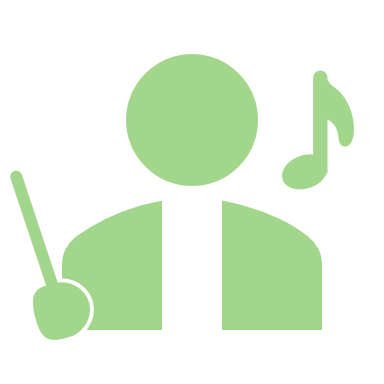 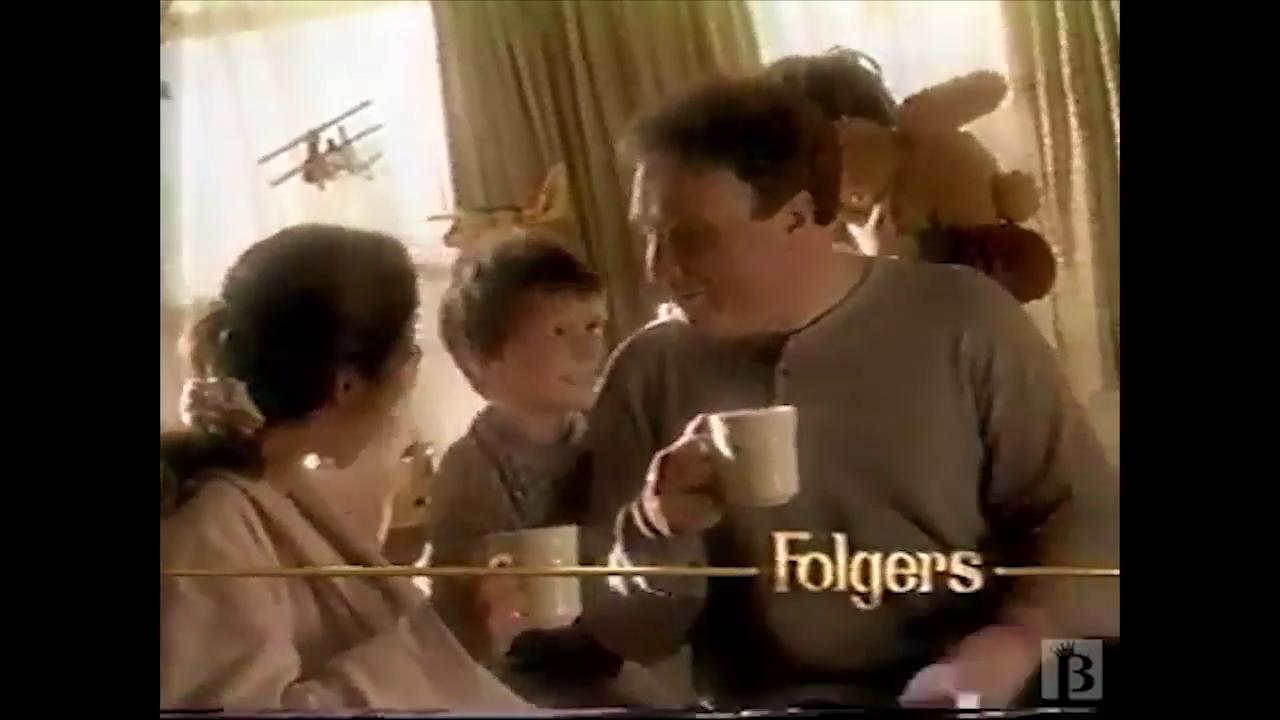 Persuasion
Persuasive techniques used in advertising
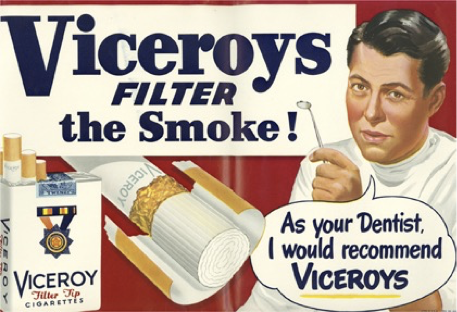 What type of Persuasion is this ad using?
Pathos?
Logos?
Ethos?
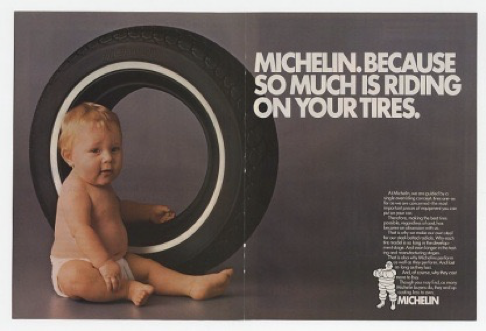 What type of Persuasion is this ad using?
Pathos?
Logos?
Ethos?
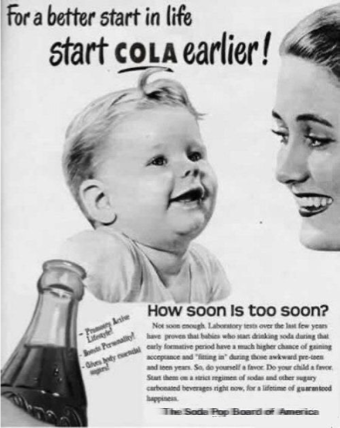 What type of Persuasion is this ad using?
Pathos?
Logos?
Ethos?
PUBLIC SERVICE ANNOUNCEMENT
PSA
Commercials vs. PSA’s
Unlike traditional commercials, public service announcements (PSAs) are primarily designed to inform and educate rather than sell a product or service
Target audience or Target group
Message
They are made to change public opinion and raise awareness on important issues while presenting information quickly and efficiently.
What is the point of a PSA?
Examples of PSA ads include drinking and driving, texting and driving, drug addiction, and bullying prevention.
It can be done!
PSAs don’t have to be only serious, and they don’t have to just rely on fear. 
In fact, getting viewers to notice a good cause may actually work best with a lighter touch
It may be hard to make an important point entertaining in a PSA
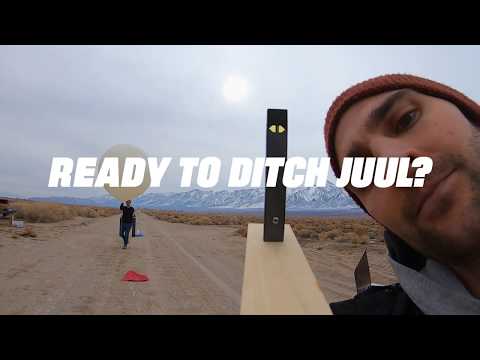 Think back to that PSA
What was the hook?
Hook (just like in english class) is how we grab the viewer’s attention.
Who is the target audience? Is it adults or teenagers?
What is the message in the video?
How do they get their point across?
PSAs are often used to highlight a community issue and persuade individuals to take action. They can convey information, create awareness, offer assistance or encourage a change in behavior.
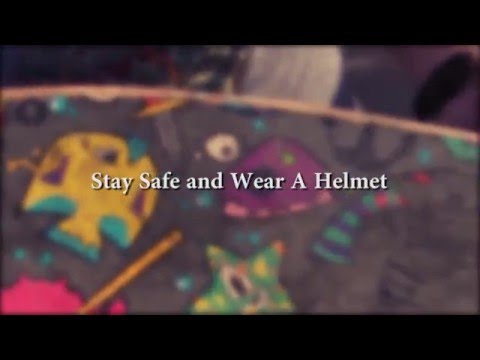 Discuss
Who is the target audience?
What is the message in this video?
What is the hook?
What did it do: convey information, create awareness, offer assistance or encourage a change in behavior?
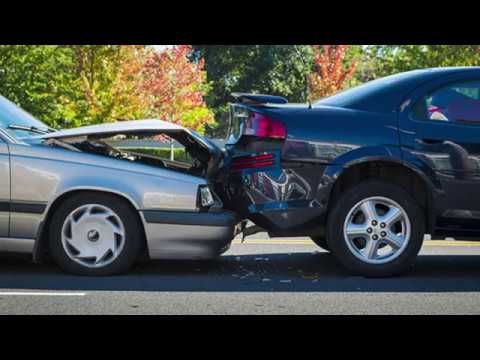 Discuss
Who is the target audience?
What is the message in this video?
What was the hook?
What did it do: convey information, create awareness, offer assistance or encourage a change in behavior?